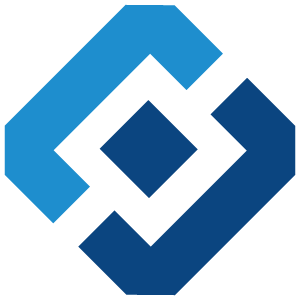 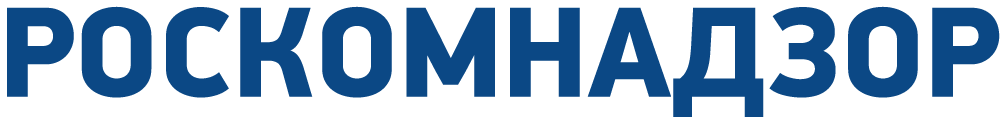 ФЕДЕРАЛЬНАЯ СЛУЖБА ПО НАДЗОРУ В СФЕРЕ СВЯЗИ, 
ИНФОРМАЦИОННЫХ ТЕХНОЛОГИЙ И  МАССОВЫХ КОММУНИКАЦИЙ
Размещение информации на официальных сайтах органов государственной власти и местного самоуправления: типичные нарушения законодательств о персональных данных
ЕФРЕМОВ Алексей Александрович
начальник отдела Управления Роскомнадзорапо Воронежской области
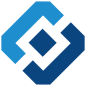 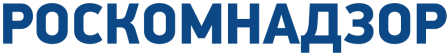 Слайд 2
Нормативные основания для распространения информации на сайтах органов власти
Федеральный закон от 09.02.2009 N 8-ФЗ "Об обеспечении доступа к информации о деятельности государственных органов и органов местного самоуправления»

Указы Президента РФ (2011-2012 г.г.)

Постановление Правительства РФ от 24.11.2009 N 953 "Об обеспечении доступа к информации о деятельности Правительства Российской Федерации и федеральных органов исполнительной власти» (вместе с "Требованиями к технологическим, программным и лингвистическим средствам обеспечения пользования официальным сайтом Правительства Российской Федерации в сети Интернет")
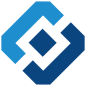 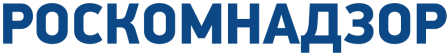 Слайд 3
Нормативные основания для распространения информации на сайтах органов власти
Федеральный закон от 22.12.2008 N 262-ФЗ "Об обеспечении доступа к информации о деятельности судов в Российской Федерации»

Постановление Пленума ВАС РФ от 08.10.2012 N 61"Об обеспечении гласности в арбитражном процессе»

Постановление Пленума Верховного Суда РФ от 13.12.2012 N 35 "Об открытости и гласности судопроизводства и о доступе к информации о деятельности судов"
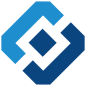 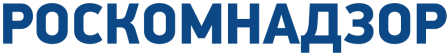 Слайд 4
Нормативные основания для распространения информации на сайтах органов власти
Закон Ярославской области от 06.05.2010 N 12-з  «О государственных информационных ресурсах Ярославской области» (Глава 3. Доступ к информации о деятельности государственных органов)
Закон Ярославской области "О мировых судьях в Ярославской области" от 14.02.2001 №5-з (ст.13.1 Доступ к информации о деятельности мировых судей)
Постановление Правительства ЯО от 31.12.2009 N 1360-п (ред. от 23.12.2010) "О порядке формирования, размещения и обеспечения доступа к информации о деятельности исполнительных органов государственной власти Ярославской области…»
Постановление Ярославской областной Думы от 29.06.2010 N 102 "Об обеспечении доступа к информации о деятельности Ярославской областной Думы»
Постановление мэрии г. Ярославля от 24.05.2013 N 1186 (ред. от 27.11.2013) "О порядке формирования, размещения и обеспечения доступа к информации о деятельности органов городского самоуправления в информационно-телекоммуникационной сети "Интернет"
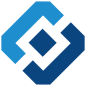 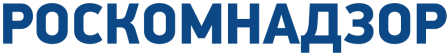 Слайд 5
Мониторинг официальных сайтов органов государственной власти и местного самоуправления по пресечению распространения персональных данных(на примере Воронежской области)
ТРЕБОВАНИЯ ОБ УДАЛЕНИИ С САЙТОВ
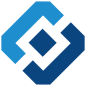 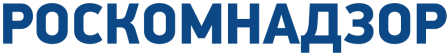 Слайд 6
Мониторинг официальных сайтов органов государственной власти и местного самоуправления по пресечению распространения персональных данных(на примере Воронежской области)
Яркий кейс
2013 г. – «дело вдовы ветерана ВОВ»

СМИ и администрация Хохольского района:
- распространение ПДн + права на домен
(ст. 13.11 КоАП + представление прокуратуры)

П. 5 ст. 1 8-ФЗ
официальный сайт государственного органа или органа местного самоуправления (далее - официальный сайт) - сайт в информационно-телекоммуникационной сети "Интернет" (далее - сеть "Интернет"), содержащий информацию о деятельности государственного органа или органа местного самоуправления, электронный адрес которого включает доменное имя, права на которое принадлежат государственному органу или органу местного самоуправления.
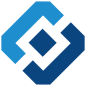 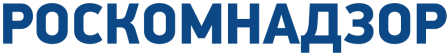 Слайд 7
Требования к хостингу сайтов и государственным информационным системам
!!!
Ч. 5 СТ. 18 152-ФЗ
5. При сборе персональных данных, в том числе посредством информационно-телекоммуникационной сети "Интернет", оператор обязан обеспечить запись, систематизацию, накопление, хранение, уточнение (обновление, изменение), извлечение персональных данных граждан Российской Федерации с использованием баз данных, находящихся на территории Российской Федерации, за исключением случаев, указанных в пунктах 2, 3, 4, 8 части 1 статьи 6 настоящего Федерального закона

Ч. 8 ст. 14  149-ФЗ
Технические средства, предназначенные для обработки информации, содержащейся в государственных информационных системах, в том числе программно-технические средства и средства защиты информации, должны соответствовать требованиям законодательства Российской Федерации
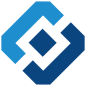 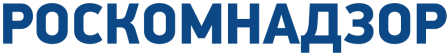 Слайд 8
Мониторинг официальных сайтов органов государственной власти и местного самоуправления по пресечению распространения персональных данных(на примере Воронежской области)
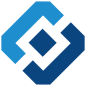 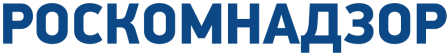 Слайд 9
СБОР ПЕРСОНАЛЬНЫХ ДАННЫХ
Наиболее частое нарушение – 
ч. 2 ст. 18.1 ФЗ «О персональных данных»
Оператор, осуществляющий сбор персональных данных с использованием информационно-телекоммуникационных сетей, обязан опубликовать в соответствующей информационно-телекоммуникационной сети документ, определяющий его политику в отношении обработки персональных данных, и сведения о реализуемых требованиях к защите персональных данных, а также обеспечить возможность доступа к указанному документу с использованием средств соответствующей информационно-телекоммуникационной сети.
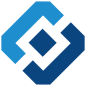 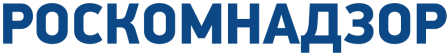 Слайд 10
СБОР ПЕРСОНАЛЬНЫХ ДАННЫХ
Наиболее частое нарушение – 
П. 2 Перечня мер … (Постановление Правительства РФ от 21.03.2012 № 211)
Документы, определяющие политику в отношении обработки персональных данных, подлежат опубликованию на официальном сайте государственного или муниципального органа в течение 10 дней после их утверждения.
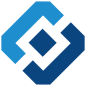 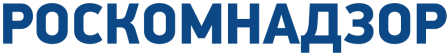 Слайд 11
СПАСИБО ЗА ВНИМАНИЕ!

ВОПРОСЫ? 

36.rkn.gov.ru

(473) 269-43-43
(473) 271-42-74